2023 Wachusett Shores and PPOA Annual Meeting
Sunday May 21, 2023
Agenda
Welcome
Minutes of 2022 PPOA Annual Meeting 
Treasurer’s Report
Thanks to all who help keep the Association running
Old Business 
Cushman Pond Restoration
New Business
Vote and set the 2024-2025 Annual Membership and Deed Assessment Fee
Elections
Q&A
Adjournment
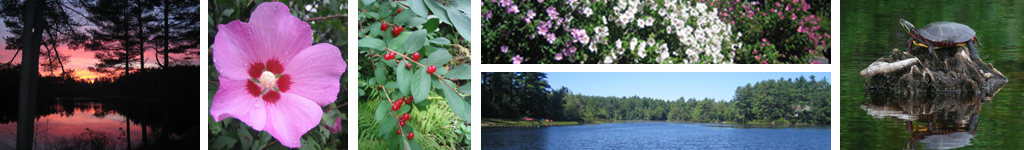 Minutes of May 2022 Annual Meeting Annual Meeting Minutes
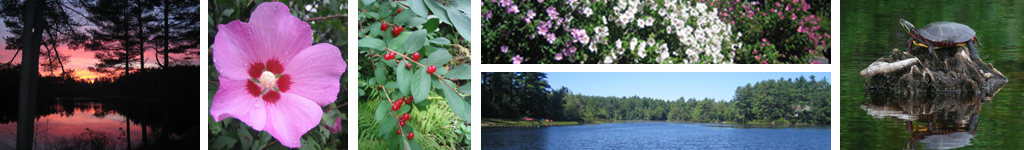 Treasurer’s Report
TOTAL NET WORTH as of 3/31/2023
Investment Portfolio
Payments History (FY'2018 - FY'2023)
Payment as of date of Annual Meeting.2023 Bills were mailed late so payments are lower than usual.
Edward Jones Asset Allocation
Total Portfolio as of March 31, 2023
FY 2023 Expenses
FY 2023 MAINTENANCE & IMPROVEMENTS
FY 2023 INCOME
Operating Budget
Thanks Volunteers!
Thank you to all of our neighbors who have volunteered to help PPOA throughout the year. It’s your neighborhood, and you help keep it running!
What PPOA Volunteers Accomplished
Hydro-raked and treated the pond
Well line has been fixed
New stove
Fan in the ladies room replaced
Lights in the kitchen replaced
Two clean-ups plus a lot of work on trails restoration outside of cleanup
New canoe racks
All boats on beach have been properly locked
Beach water testing
Sent out annual letter and billing
Sledding hill cleared
Grass mowed
Goose abatement
Lodge rental coordination
Friendship fireplaces
Welcome kits to new neighbors
Festive signs on the street
Flower arrangements for the lodge window boxes
Monthly meetings
And much more!
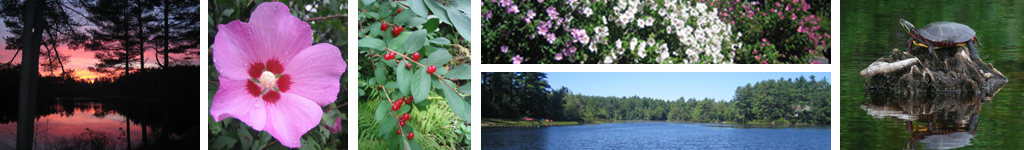 Old Business
Lodge Well
Pond Maintenance
Spring Cleanup 
Lock and turn over your boat
Beach water testing
Goose abatement and trail Maintenance
Friendship Fireplace
Trash at the Lodge
Summer Beach Barbeque & Games
Multi-media for Lodge
PPOA Cushman Pond Restoration
By Jim Ellis
Cushman Pond July 2019
Hydroraking April 2022
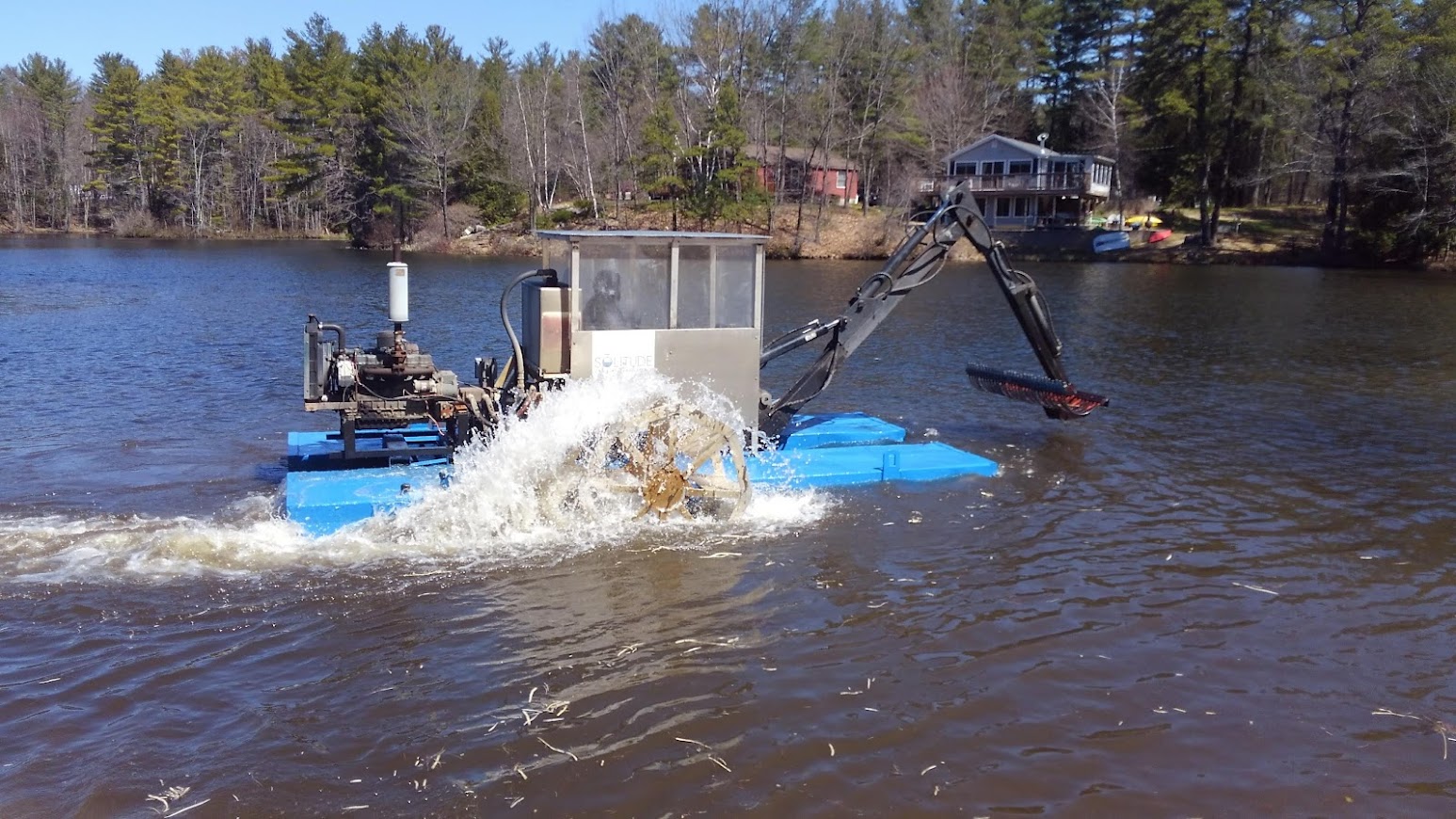 Dropping on the beach was efficient use of hydrorake time when working close by.
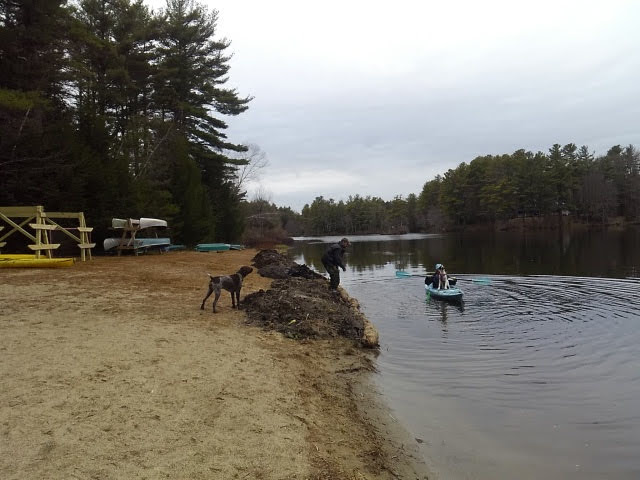 Break away floating plants needed constant collection
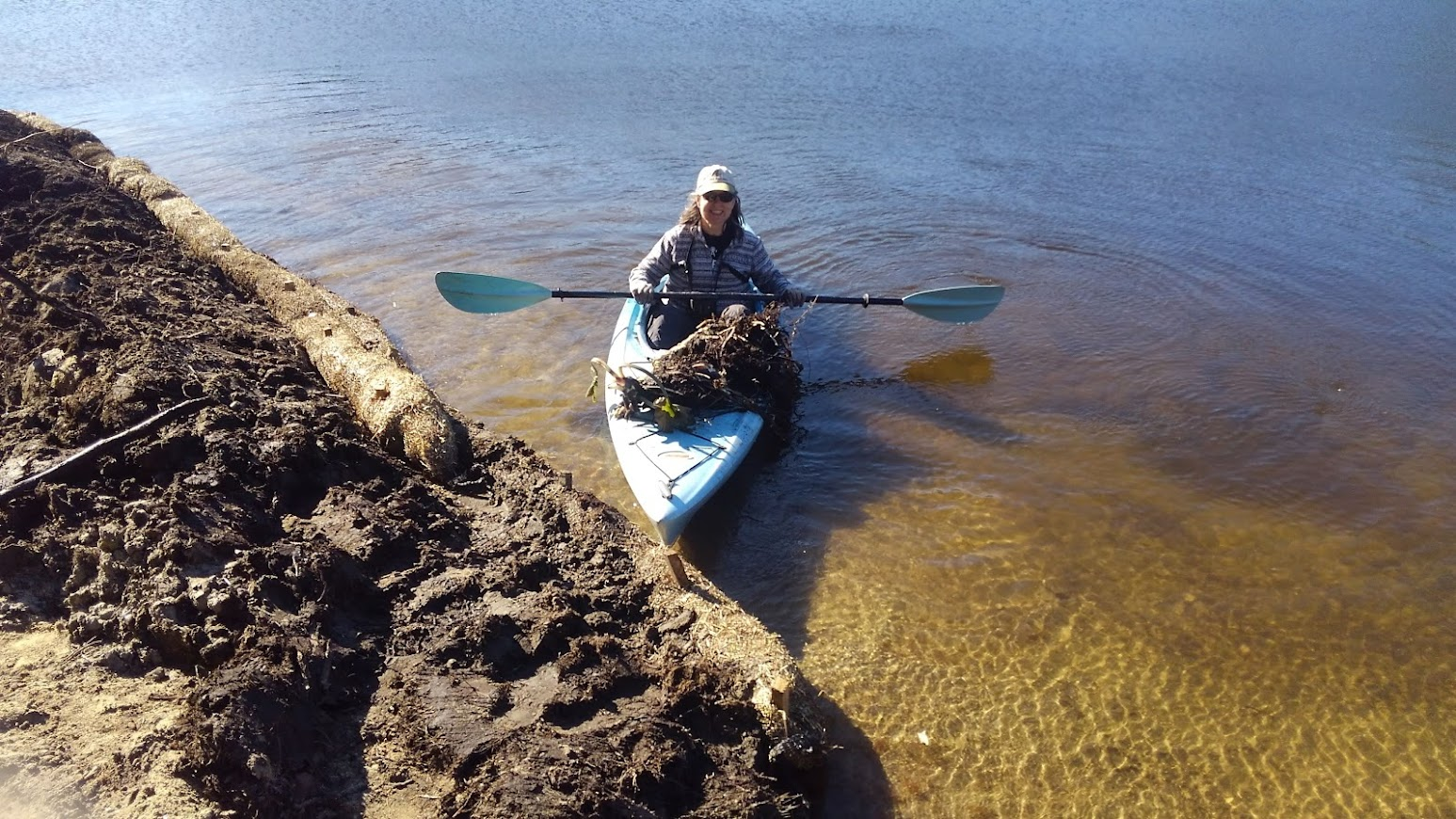 Cleaning up the material on the beach took more than a month of full time hours by Dave Blad, Jim Ellis, Lee and Jeanne Carter, Steve Kemp, Betty Ann Sharp, Bill Homans, Josh Adams, Bill Poudrier, Jay and Krista Goguen, Gail Orciuch, Tim Humphrey and others.
Without heavy equipment and time donations we would have failed.
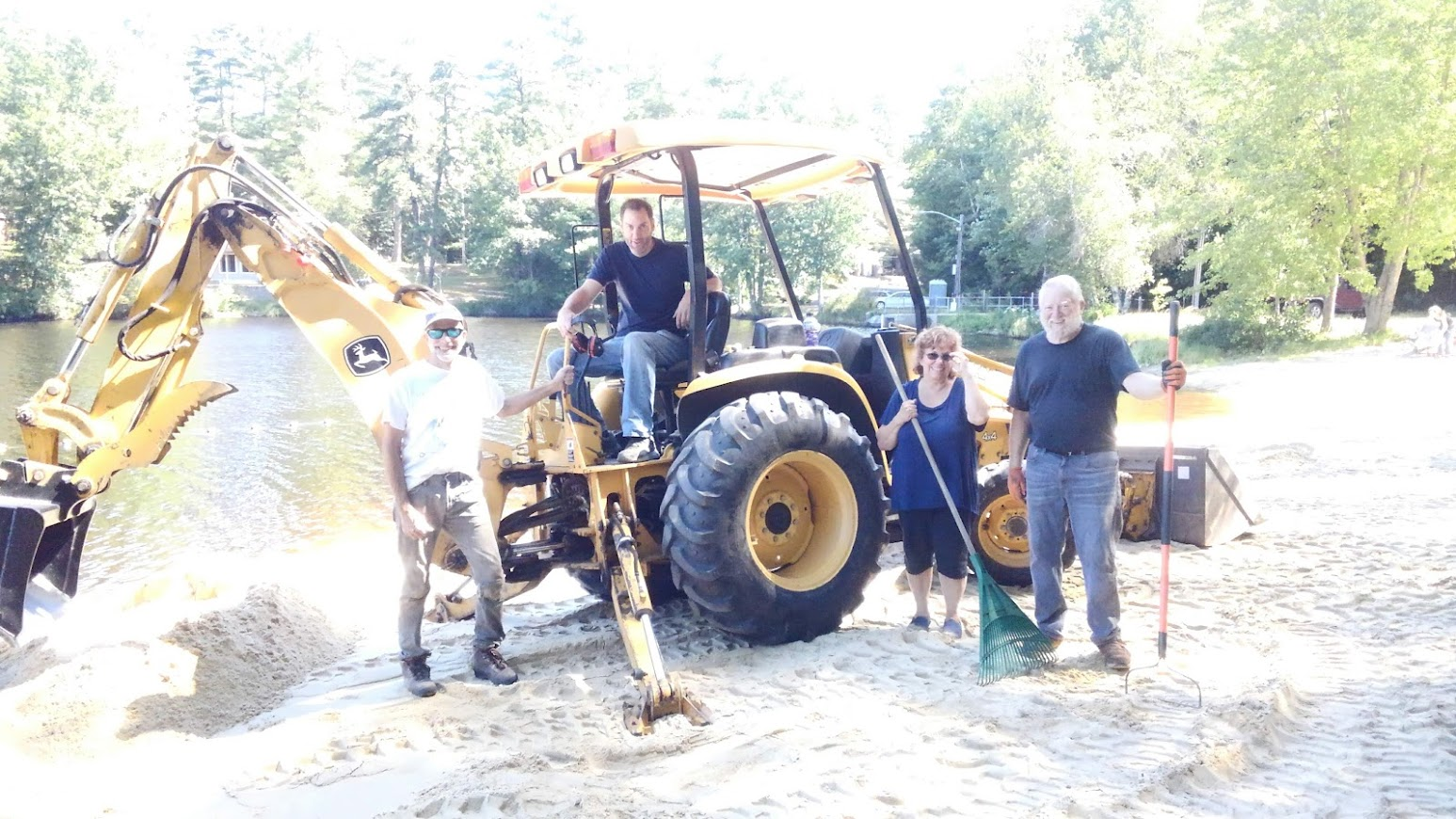 But wow doesn’t success look good!
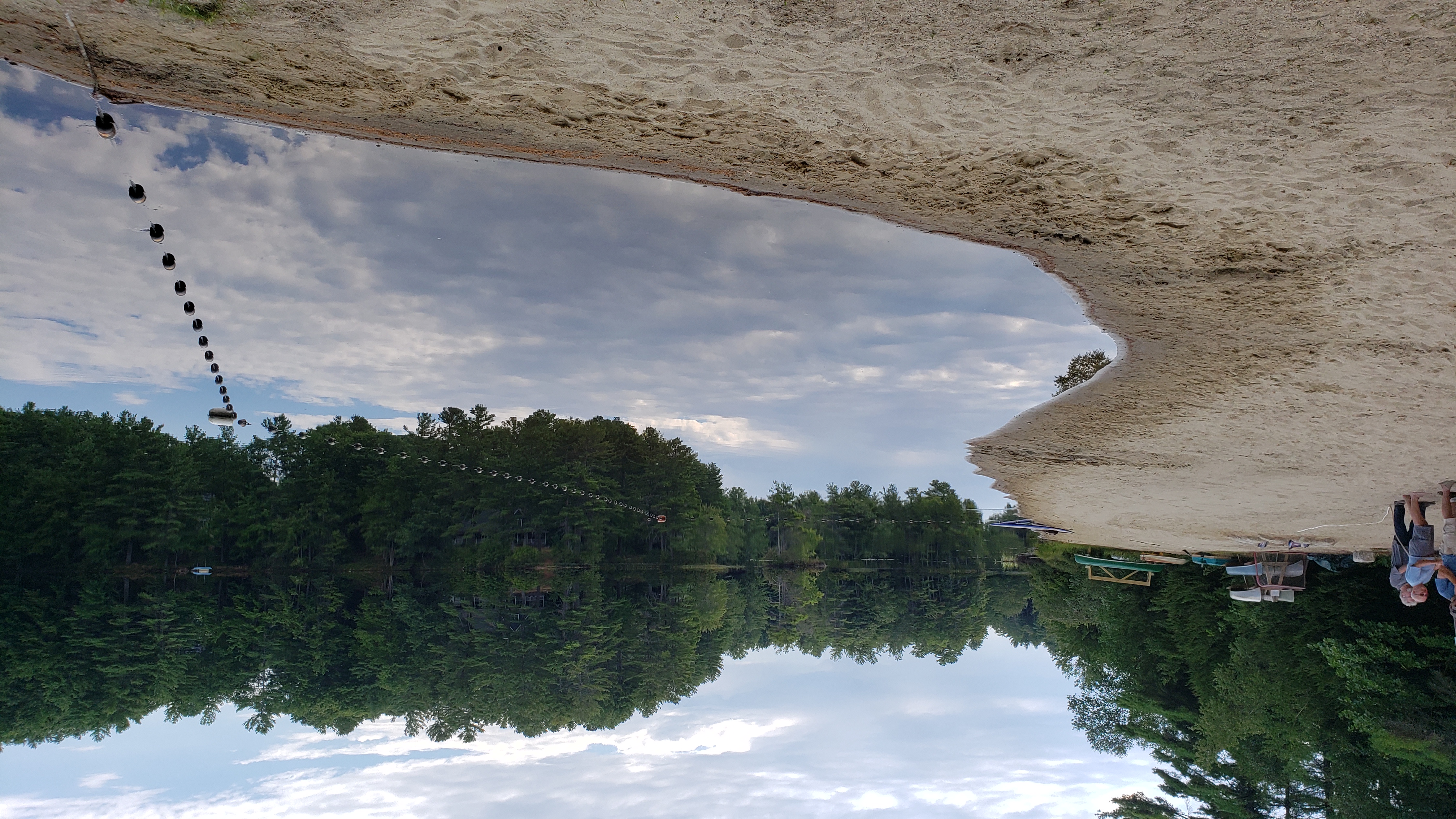 It truly was a community effort.
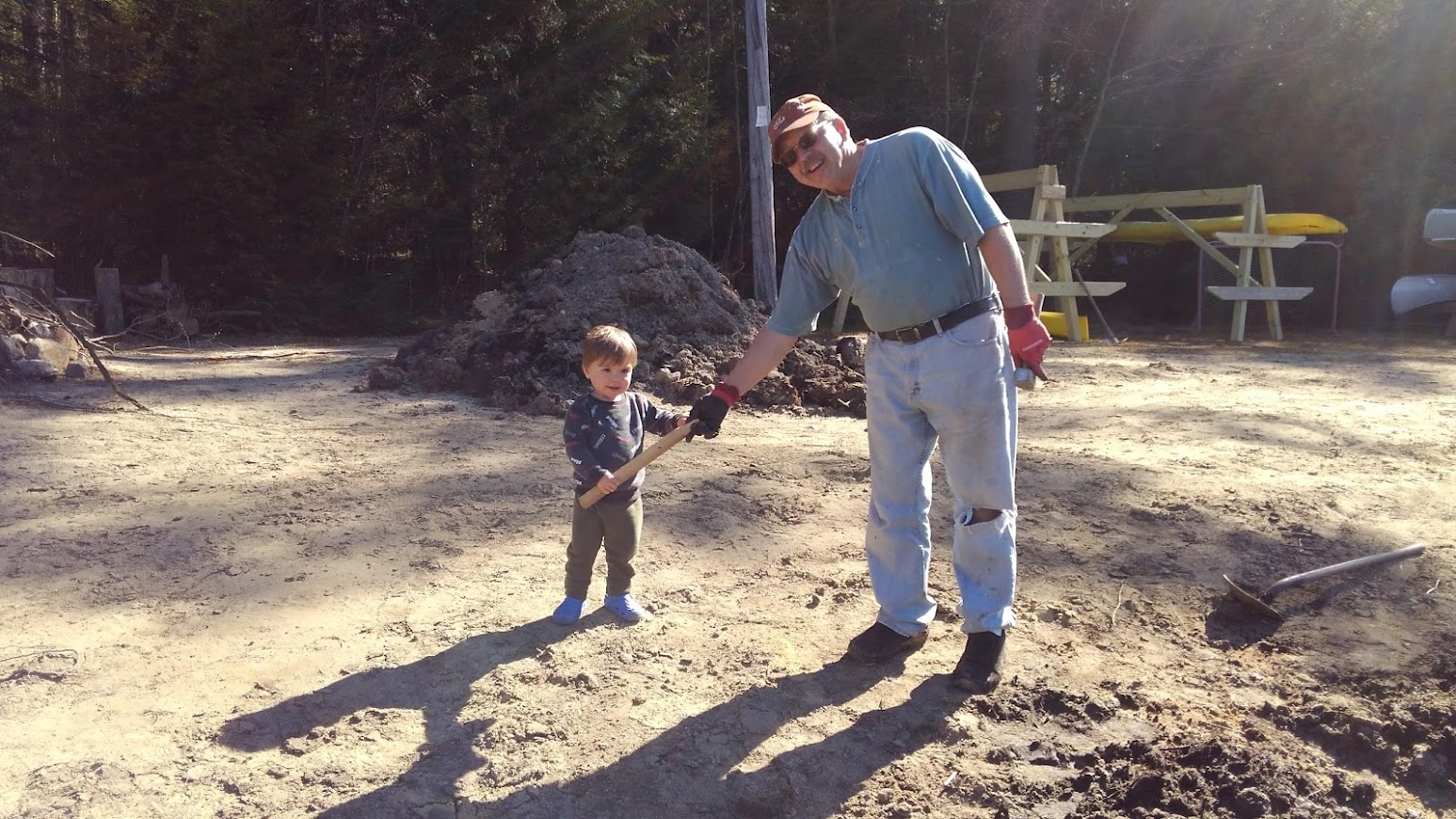 Dropping in a dump trailer was a clean solution, but if the rake was working close it required a truck operator to dump the trailer every 45 minutes.
Hydroraking May 2022
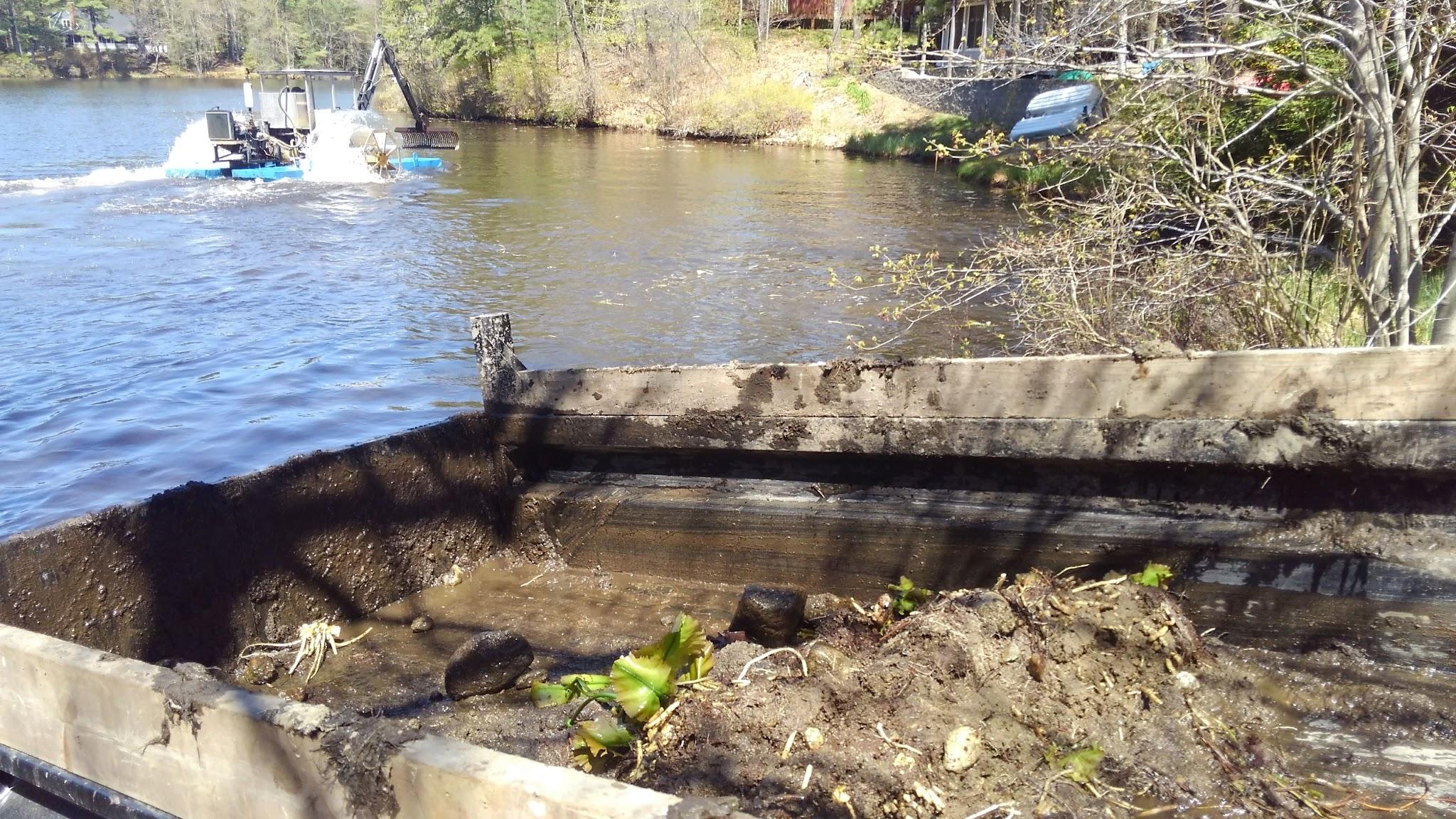 Shore owners could sign up to clean up their own access
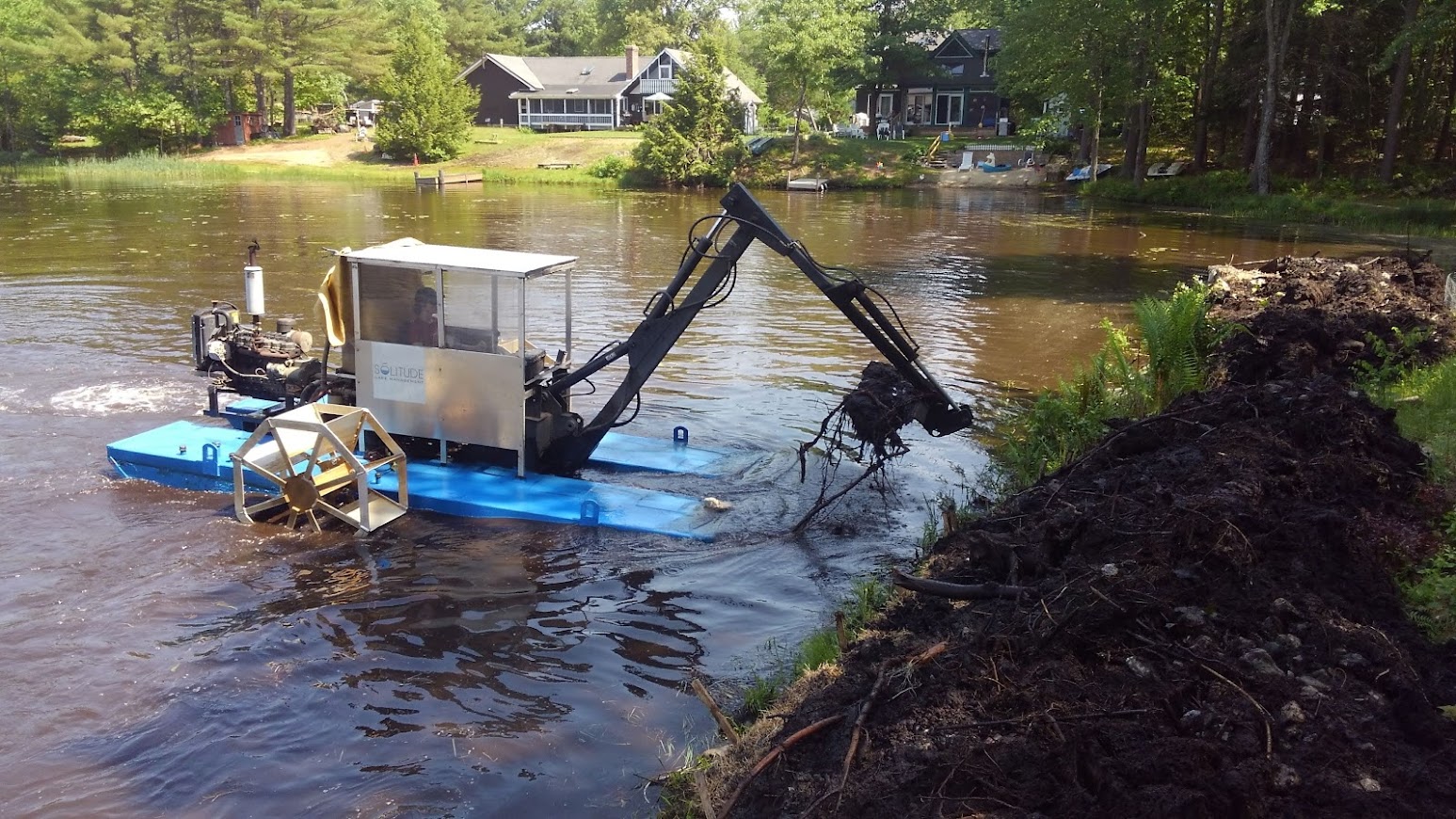 But dealing with moving the muck away from the shore, again proved challenging.
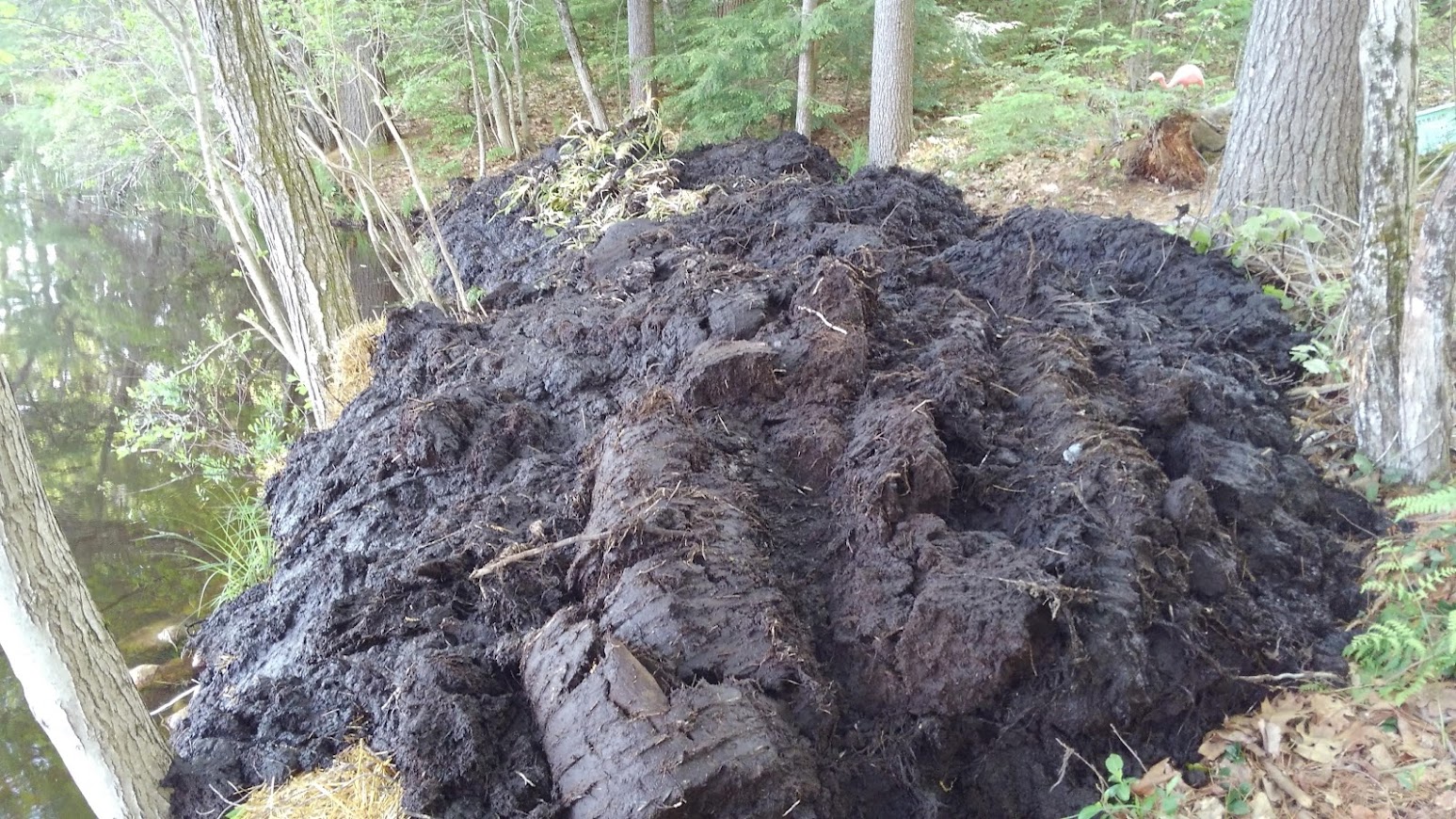 After the end of the first hydroraking in early June 2022
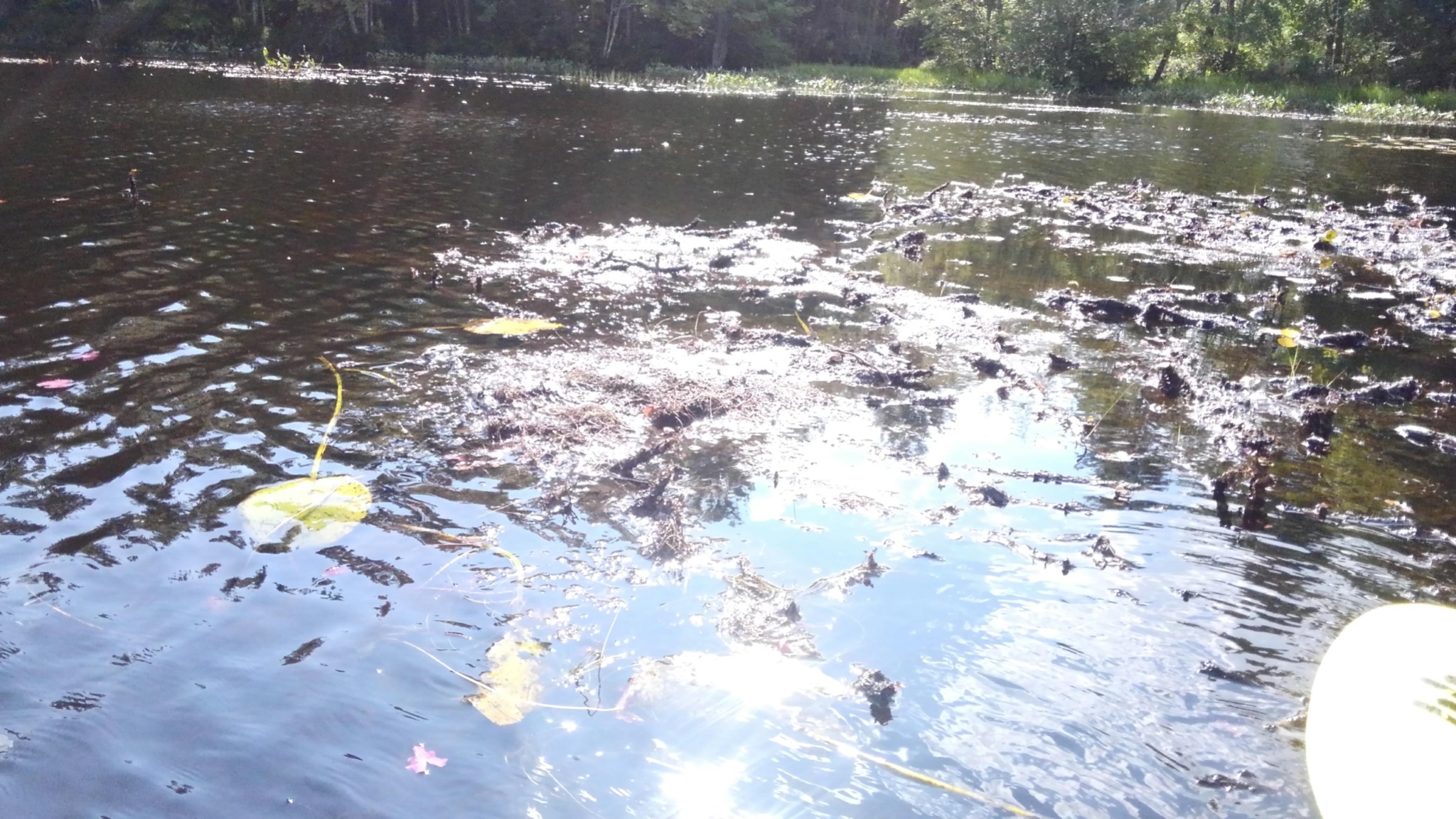 First Flurdione treatment June 2022
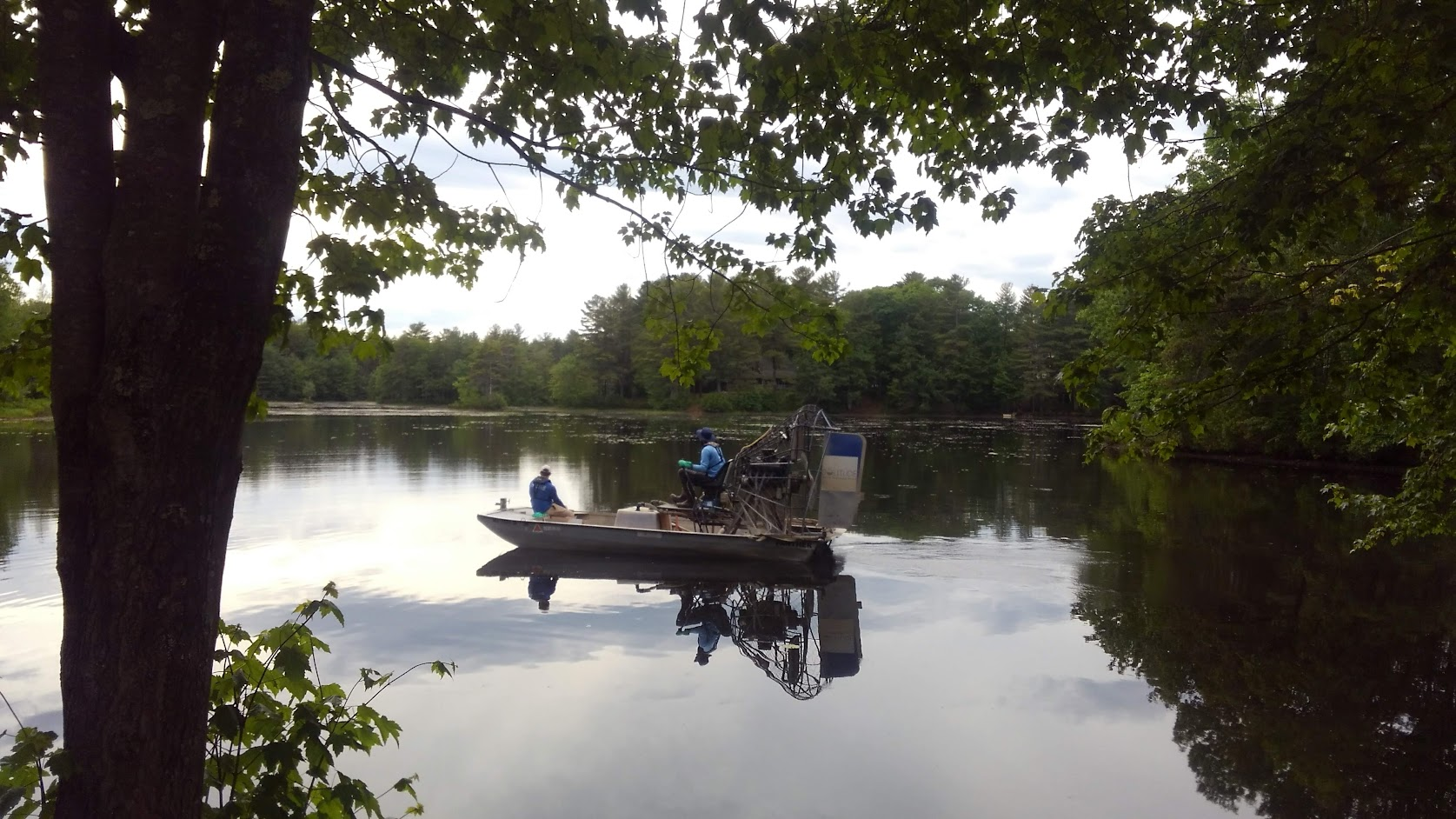 September 2022 After chemical treatment and booster and hydrorake cleanup
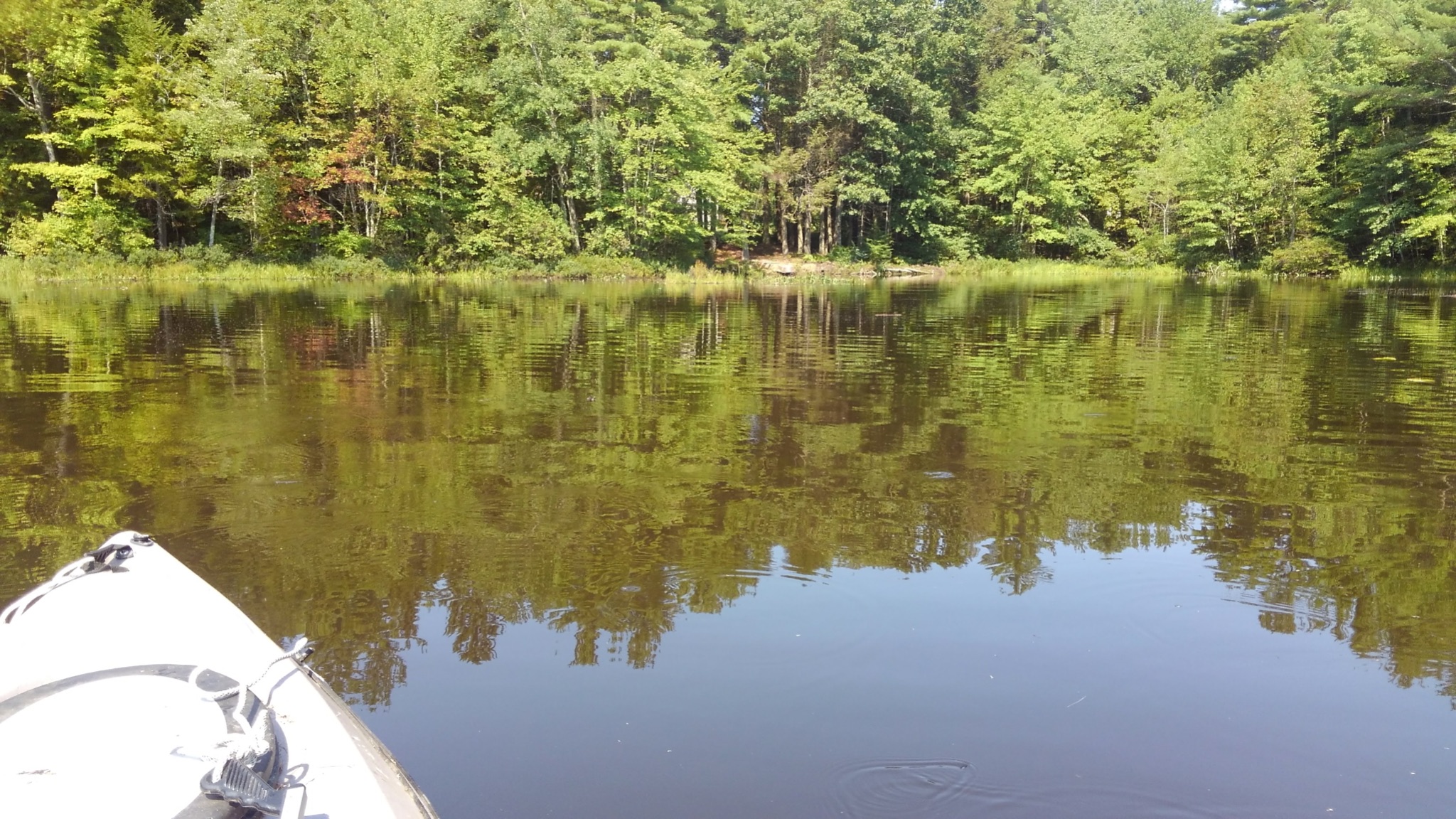 Before 				After
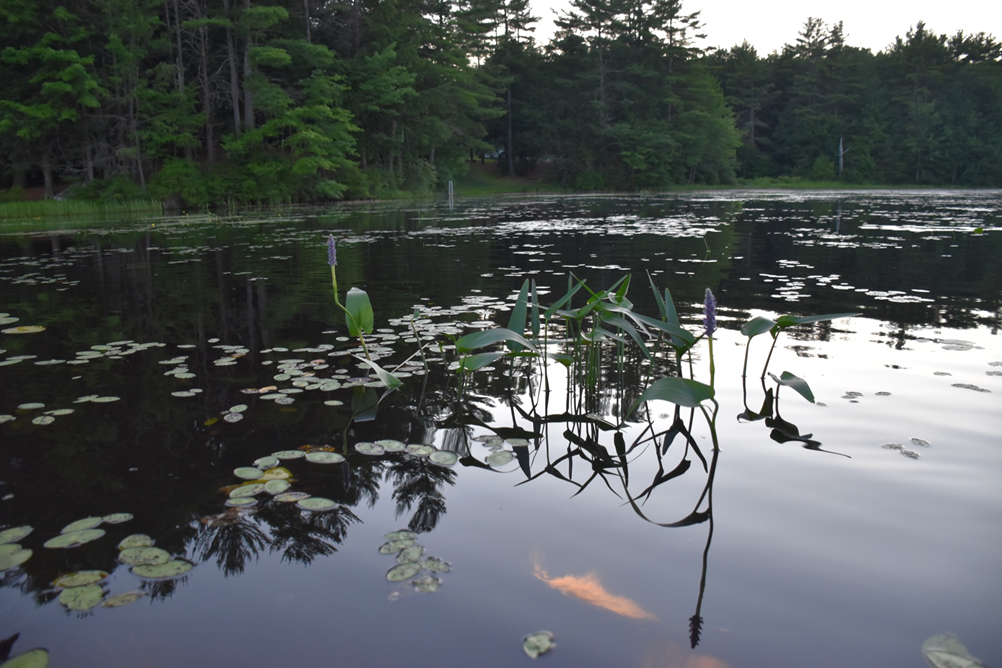 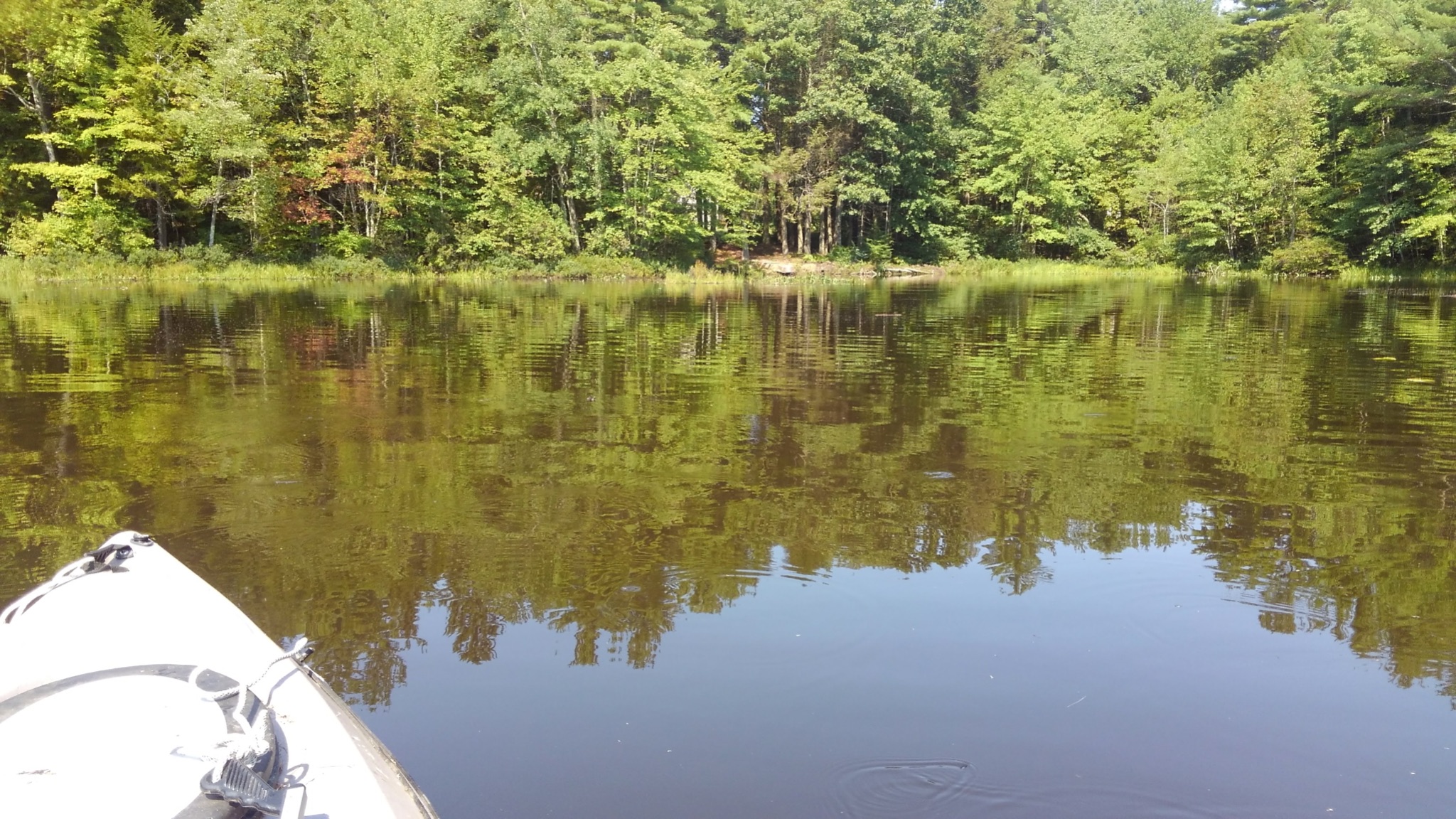 Summary of learnings
Wattles don't work; they get too overwhelmed. Get straw bales when dropping on shore. 
Dropping on shore is very problematic.  What a muddy mess! Dropping right into a machine or dump trailer is so much better.  Perhaps roll off bins in the future.
Need to better educate each shore owner on what they need to do if material is going to be dropped on their shore.  Number of linear feet per hour of raking appears to be 15ft/hour
Need a comprehensive plan and budget for dealing with material.  May need to be $10k or more for a similar effort in the future.
Some operators were better at being aggressive and working lily roots out of rocks, but other operators cleaned up floaters better. Solitude left a lot of floating mud and lilies.
One advantage of deploying a harvester is it could clean up floaters.
Solitude's communication with us and especially answering email or voice was absolutely horrible and unprofessional once we signed the contract.
Operators did not always follow instructions.
Before (October 2021)
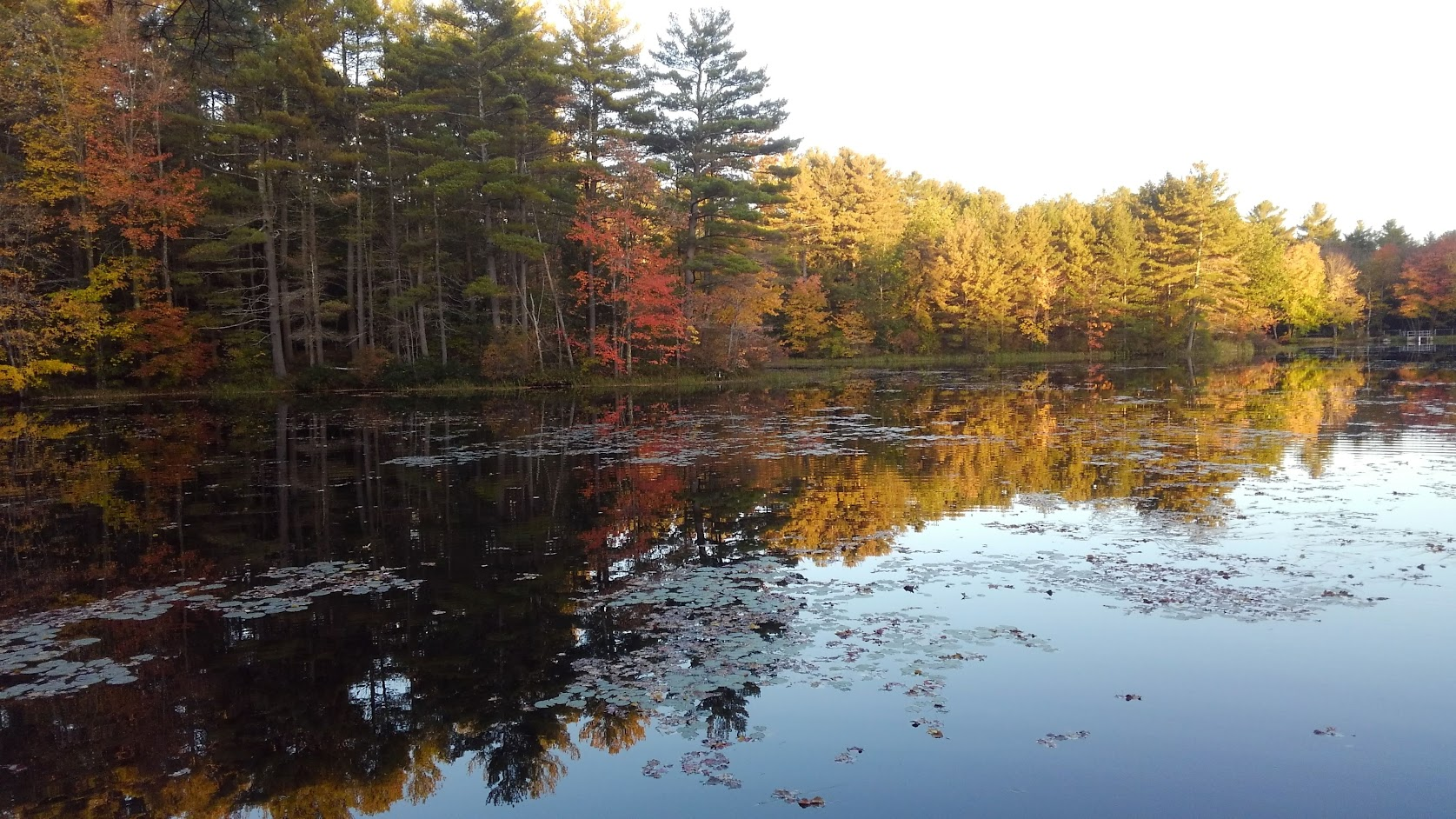 After (October 2022)
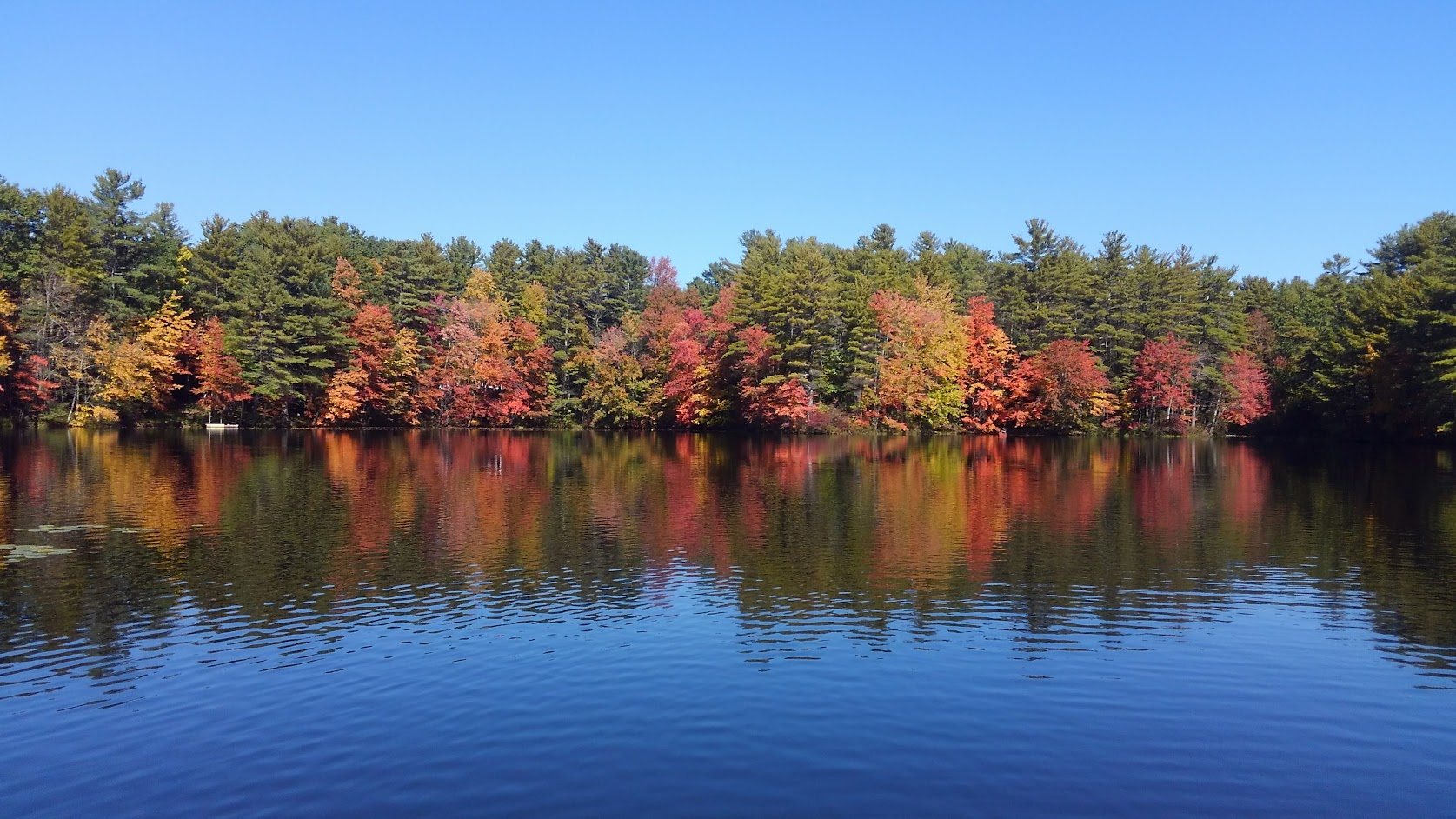 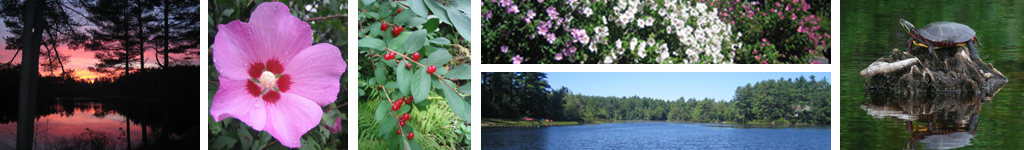 New Business
Replace Swing Set
Trail maintenance
Lodge rental coordinator
Installed!
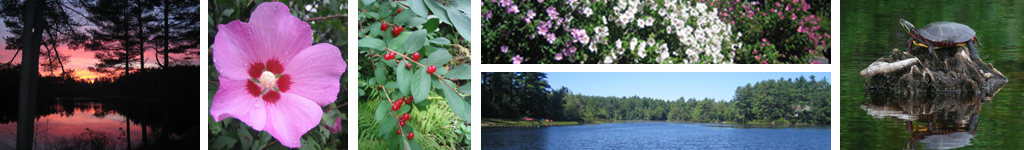 FY 2024 Budget Proposal
PROPOSED 2024 BUDGET
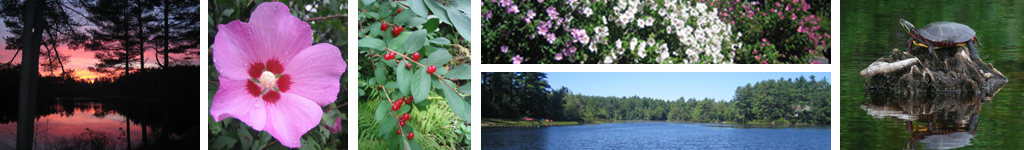 Voting
2024-2025 Annual Maintenance and Deed Assessment Fee
PPOA Board of Directors
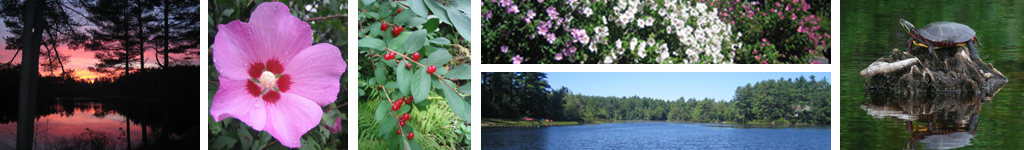 2024-2025 Annual Maintenance and Deed Assessment Fee. Current fee is just $200 per year.
Board of Directors recommendation: Keep the fee at $200 per year.
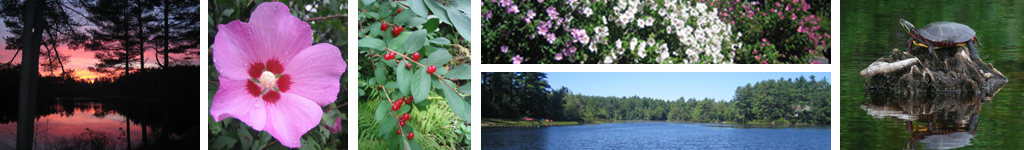 Vote For PPOA Board Of Directors
PPOA Members vote for the Board of Directors. The BOD elects the officers at the following monthly meeting.
Current elected board and current positions:
	President: Bill Homans (Expires 2023)
	Treasurer: Gail Orciuch
	Clerk: Dennis Majikas (Exp. 2023) / Jim Ellis Assistant
	Directors: Josh Adams (Exp. 2024)  Dave Blad (Exp. 2023) Bob Brooks (Exp. 2023) John Day (Exp. 2023)	Jeanne Carter (Exp. 2024) Lee Carter (Exp. 2024) Bill Poudrier (Exp. 2023)	
Associate: Jim Ellis, Tim Humphrey
Webmaster: Brendon Toupense
In addition to the BOD, volunteers are always needed and much appreciated.
Important Dates to Remember
August 19, 2023  		Annual Beach Party
September 9, 2023 		Fall Clean-Up
April 1, 2024        		Annual Dues Due
May 5, 2024         		Annual Meeting
May 18, 2024	     		Spring Clean-Up

Watch signboards for upcoming Friendship Fireplaces dates!
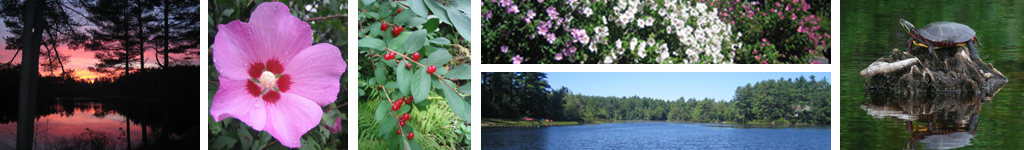 Q & A
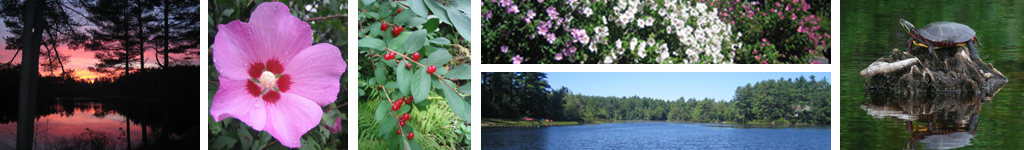 Thank You
Addendum
POND MAINTENANCE ACCOUNTING
MAINTENANCE & IMPROVEMENTS SUMMARY (FY'2023)
Accounts as of March 31, 2023
By-Laws of 
Pinecrest Property Owners Association 
Adopted June 6, 1970 
Amended February 1, 2009 
Ratified May 3, 2009
Amended and Ratified 
May 4, 2014
 
Article I 
Name, Location, Corporate Seal 
Section 1.  The name of the Corporation is Pinecrest Property Owners Association, Inc. 
Section 2.  The principal office shall be located at The Pinecrest Lodge 84 Bemis Road, Hubbardston Massachusetts. 
Section 3.  The corporate seal shall be circular in form and have inscribed thereon the name of the Corporation, year of its incorporation and the word “Massachusetts”. 
 
Article II 
Purpose 
 
Section 1.  To promote and foster the recreation, relaxation, health and fellowship of the members and to hold, maintain and improve land in Wachusett Shores and Pinecrest areas in Hubbardston, Massachusetts, particularly the recreational areas and the park and to represent the members if and when the need arises in order to protect their rights and privileges and to do any and all things which may be necessary to carry out the foregoing.

Article III 
Corporate Powers 
Section 1.  The Corporation shall have all of the powers and enjoy all of the privileges granted by the Laws of Massachusetts to Corporations organized under Chapter 180 of the General Laws.
[Speaker Notes: By-Laws of 
 
Pinecrest Property Owners Association 
 
Adopted June 6, 1970 
 
Amended February 1, 2009 
 
Ratified May 3, 2009
 
Amended and Ratified 
May 4, 2014
 
 
Article I 
Name, Location, Corporate Seal 
 
Section 1.  The name of the Corporation is Pinecrest Property Owners Association, Inc. 
 
Section 2.  The principal office shall be located at The Pinecrest Lodge 84 Bemis Road, Hubbardston Massachusetts. 
 
Section 3.  The corporate seal shall be circular in form and have inscribed thereon the name of the Corporation, year of its incorporation and the word “Massachusetts”. 
 
Article II 
Purpose 
 
Section 1.  To promote and foster the recreation, relaxation, health and fellowship of the members and to hold, maintain and improve land in Wachusett Shores and Pinecrest areas in Hubbardston, Massachusetts, particularly the recreational areas and the park and to represent the members if and when the need arises in order to protect their rights and privileges and to do any and all things which may be necessary to carry out the foregoing. 
 
Article III 
Corporate Powers 
Section 1.  The Corporation shall have all of the powers and enjoy all of the privileges granted by the 
		       Laws of Massachusetts to Corporations organized under Chapter 180 of the General Laws.
 
 
Article IV 
Membership 
 
Section 1.  Any persons owning an interest in one or more lots or parcels of land in Hubbardston, 
Worcester County, Massachusetts and sold by American Central Company, a Massachusetts Trust under declaration of trust dated as of June 18, 1964, recorded with Worcester District Registry of Deeds, Book 4473 at Page 309 shall be eligible for membership in the Corporation and shall be entitled to one vote regardless of the number of lots owned by said persons. 
 
Article V 
Officers and Directors 
 
Section 1.  The officers of the Corporation shall be the president, treasurer, clerk and the Board of Directors. They shall consist of not less than three stockholders, and except as otherwise provided in these By-Laws shall be electedat the annual meeting and servefor Two Years and until their successors are elected and qualified.  The Board of Directors shall elect the president from their own number and may from time to time appoint such additional officers, agents and committees, as they shall consider necessary.  
 
Section 2.  The president shall preside at all meetings of stockholders and Board of Directors.  
 
Section 3.  The treasurer shall give bond if and when required by the Board of Directors, shall have custody of the stock and transfer books and corporate seal, and shall receive and disburse the funds of the Corporation under the direction of the Board of Directors.  
 
Section 4.  The clerk shall keep records, call all meetings and such other duties as may be required by the Board of Directors. 
 
Section 5.  The Board of Directors shall have and exercise full control and management of the affairs and business of the Corporation, except such as are conferred by law upon the stockholders or upon an officer of the Corporation or may be delegated to a committee.  They shall have power to fill all vacancies.   
 
Article VI 
Committees 
 
Section 1.  Committees shall be appointed by the Board of Directors as deemed necessary, and shall consist of but not be limited to the following: Ways and Means, Entertainment and Hospitality, Membership, Young People, Children, Building Control, Bylaws, and Finance.  One representative from each said subcommittee shall provide a progress report to the Board of Directors at their monthly meetings. 
 
Article VII 
Meetings 
 
Section 1.  The annual meeting of the members shall be held at the office of the Corporation on the first Sunday of May in each year or on a date determined by the Board of Directors and fifteen (15) members shall constitute a quorum. 
 
Section 2.  Special meetings of the members may be held as provided by law, but no business other than formal business shall be transacted unless set forth in the notice of said meeting. 
 
Section 3.  The Board of Directors may fix the time and method of calling their monthly meetings. 
 
Section 4.  A detailed hard copy financial report will be provided to all stockholders at the annual stockholder meeting. 
 
Article VIII 
Fiscal Year 
 
Section 1.  The fiscal year of the Corporation shall be from April 1 to March 31. 
 
Article IX 
Annual Dues 
 
Section 1.  The annual membership and deed assessment fee shall be determined by a majority vote of the members at the annual meeting. 
 
Section 2.  The annual membership and deed assessment fee will be due on April 1st.
 
Section 3. Any member neglecting to pay the annual membership and deed assessment fee by June 1st may have his or her annual membership terminated after notification by the clerk and upon vote of the Board of Directors. 
 
Article X 
Contracts, Checks and Notes 
 
Section 1. The Board of Directors shall designate which officer or officers shall sign contracts, checks and notes. No officer other than the person or persons so designated shall have the power to bind the Corporation. 
 
Section 2.  Any expenditure above three hundred dollars ($300.00), beyond the fixed annual expenses
Shall be approved by the Board of Directors.  
 
Section 3.  Any non-emergency expenditure above ($3000.00) shall be brought to the annual meeting and voted on by the owners. 
Article XI 
INDEMNIFICATION OF DIRECTORS AND OFFICERS 
Section 1  Definitions.For purposes of this Article the following terms shall have the following meanings: 
“Director/Officer” means any person who is serving or has served as a Director, Officer or employee or other agent of the Corporation appointed or elected by the Board of Directors of the Corporation, who is serving or has served at the request of the Corporation as a Director, Officer, trustee, principal, partner, member of a committee, employee or other agent of any other organization, or in any capacity with respect to any employee benefit plan of the Corporation or any of its subsidiaries. 
“Proceeding” 
means action, suit or proceeding, whether civil, criminal, administrative or investigative, brought or threatened in or before any court, tribunal, administrative or legislative body or agency, and any claim which could be the subject of a Proceeding. 
“Expense” 
means any fine or penalty, and any liability fixed by a judgment, order, decree or award in a Proceeding, any amount reasonably paid in settlement of a Proceeding and any professional fees and other disbursements reasonably incurred in connection with a Proceeding. 
 
Section 2  Right to Indemnification. 
Except as limited by law or as provided in Section 3 and 4 of this Article XI, each 
Director/Officer (and his or her heirs and personal representatives) shall be indemnified by the Corporation against any Expense incurred by him or her in connection with each Proceeding in which he or she is involved as a result of serving or having served as a Director/Officer. 
 
Section 3  Indemnification not Available. 
No indemnification shall be provided to a Director/Officer with respect to a Proceeding as to which it shall have been adjudicated that he or she did not act in good faith in the reasonable belief that his or her action was in the best interests of the Corporation. 
 
Section 4  Compromise or Settlement. 
In the event that a Proceeding is compromised or settled so as to impose any liability or obligation on a Director/Officer or upon the Corporation, no indemnification shall be provided as to said Director/Officer with respect to such Proceeding if such Director/Officer shall have been adjudicated not to have acted in good faith in the reasonable belief that his or her action was in the best interests of the Corporation. 
 
Section 5  Advances. 
The Corporation shall pay sums on account of indemnification in advance of a final disposition of a Proceeding upon receipt of an undertaking by the Director/Officer to repay such sums if it is subsequently established that he or she is not entitled to indemnification pursuant to Sections 3 and 4 hereof, which undertaking may be accepted without reference to the financial ability of such person to make repayment. 
 
Section 6  Not Exclusive. 
Nothing in this Article XI shall limit any lawful rights to indemnification existing independently of this Article XI. 
 
Section 7  Insurance. 
The provisions of this Article XI shall not limit the power of the Board of Directors to authorize the purchase and maintenance of insurance on behalf of any Director/Officer against any Expense incurred by him or her in any such capacity, or arising out of his or her status as such, whether or not the Corporation would have the power to indemnify him or her against such Expense under this Article XI. 
 
Section 8  Amendment. 
The provisions of this Article XI may be amended or repealed by the Board of Directors; however, no amendment or repeal of such provisions which adversely affects the rights of a Director/Officer under this Article XI with respect to his or her acts or omissions prior to such amendment or repeal shall apply to him or her without his or her consent.
 
Article XII 
Amendments 
 
Section 1.  These By-Laws may be altered, amended or repealed at any annual, regular or special meeting 
duly called, by the affirmative vote of two-thirds of the members present and voting, provided that written notice and copies of such proposed amendments or revisions shall have been given to all members ninety (90) days at least before said meeting.]
Article IV 
Membership 
 
Section 1.  Any persons owning an interest in one or more lots or parcels of land in Hubbardston, 
Worcester County, Massachusetts and sold by American Central Company, a Massachusetts Trust under declaration of trust dated as of June 18, 1964, recorded with Worcester District Registry of Deeds, Book 4473 at Page 309 shall be eligible for membership in the Corporation and shall be entitled to one vote regardless of the number of lots owned by said persons. 
 
Article V 
Officers and Directors 
 
Section 1.  The officers of the Corporation shall be the president, treasurer, clerk and the Board of Directors. They shall consist of not less than three stockholders, and except as otherwise provided in these By-Laws shall be electedat the annual meeting and servefor Two Years and until their successors are elected and qualified.  The Board of Directors shall elect the president from their own number and may from time to time appoint such additional officers, agents and committees, as they shall consider necessary.  
 
Section 2.  The president shall preside at all meetings of stockholders and Board of Directors.  
 
Section 3.  The treasurer shall give bond if and when required by the Board of Directors, shall have custody of the stock and transfer books and corporate seal, and shall receive and disburse the funds of the Corporation under the direction of the Board of Directors.  
 
Section 4.  The clerk shall keep records, call all meetings and such other duties as may be required by the Board of Directors. 
 
Section 5.  The Board of Directors shall have and exercise full control and management of the affairs and business of the Corporation, except such as are conferred by law upon the stockholders or upon an officer of the Corporation or may be delegated to a committee.  They shall have power to fill all vacancies.
Article VI 
Committees 
 
Section 1.  Committees shall be appointed by the Board of Directors as deemed necessary, and shall consist of but not be limited to the following: Ways and Means, Entertainment and Hospitality, Membership, Young People, Children, Building Control, Bylaws, and Finance.  One representative from each said subcommittee shall provide a progress report to the Board of Directors at their monthly meetings. 
 
Article VII 
Meetings 
 
Section 1.  The annual meeting of the members shall be held at the office of the Corporation on the first Sunday of May in each year or on a date determined by the Board of Directors and fifteen (15) members shall constitute a quorum. 
 
Section 2.  Special meetings of the members may be held as provided by law, but no business other than formal business shall be transacted unless set forth in the notice of said meeting. 
 
Section 3.  The Board of Directors may fix the time and method of calling their monthly meetings. 
 
Section 4.  A detailed hard copy financial report will be provided to all stockholders at the annual stockholder meeting. 
 
Article VIII 
Fiscal Year 
 
Section 1.  The fiscal year of the Corporation shall be from April 1 to March 31.
Article IX 
Annual Dues 
 
Section 1.  The annual membership and deed assessment fee shall be determined by a majority vote of the members at the annual meeting. 
 
Section 2.  The annual membership and deed assessment fee will be due on April 1st.
 
Section 3. Any member neglecting to pay the annual membership and deed assessment fee by June 1st may have his or her annual membership terminated after notification by the clerk and upon vote of the Board of Directors. 
 
Article X 
Contracts, Checks and Notes 
 
Section 1. The Board of Directors shall designate which officer or officers shall sign contracts, checks and notes. No officer other than the person or persons so designated shall have the power to bind the Corporation. 
 
Section 2.  Any expenditure above three hundred dollars ($300.00), beyond the fixed annual expenses
Shall be approved by the Board of Directors.  
 
Section 3.  Any non-emergency expenditure above ($3000.00) shall be brought to the annual meeting and voted on by the owners.
Article XI 
INDEMNIFICATION OF DIRECTORS AND OFFICERS 
Section 1  Definitions.For purposes of this Article the following terms shall have the following meanings: 
“Director/Officer” means any person who is serving or has served as a Director, Officer or employee or other agent of the Corporation appointed or elected by the Board of Directors of the Corporation, who is serving or has served at the request of the Corporation as a Director, Officer, trustee, principal, partner, member of a committee, employee or other agent of any other organization, or in any capacity with respect to any employee benefit plan of the Corporation or any of its subsidiaries. 
“Proceeding” 
means action, suit or proceeding, whether civil, criminal, administrative or investigative, brought or threatened in or before any court, tribunal, administrative or legislative body or agency, and any claim which could be the subject of a Proceeding. 
“Expense” 
means any fine or penalty, and any liability fixed by a judgment, order, decree or award in a Proceeding, any amount reasonably paid in settlement of a Proceeding and any professional fees and other disbursements reasonably incurred in connection with a Proceeding. 
 
Section 2  Right to Indemnification. 
Except as limited by law or as provided in Section 3 and 4 of this Article XI, each 
Director/Officer (and his or her heirs and personal representatives) shall be indemnified by the Corporation against any Expense incurred by him or her in connection with each Proceeding in which he or she is involved as a result of serving or having served as a Director/Officer. 
 
Section 3  Indemnification not Available. 
No indemnification shall be provided to a Director/Officer with respect to a Proceeding as to which it shall have been adjudicated that he or she did not act in good faith in the reasonable belief that his or her action was in the best interests of the Corporation. 
 
Section 4  Compromise or Settlement. 
In the event that a Proceeding is compromised or settled so as to impose any liability or obligation on a Director/Officer or upon the Corporation, no indemnification shall be provided as to said Director/Officer with respect to such Proceeding if such Director/Officer shall have been adjudicated not to have acted in good faith in the reasonable belief that his or her action was in the best interests of the Corporation.
Section 5  Advances. 
The Corporation shall pay sums on account of indemnification in advance of a final disposition of a Proceeding upon receipt of an undertaking by the Director/Officer to repay such sums if it is subsequently established that he or she is not entitled to indemnification pursuant to Sections 3 and 4 hereof, which undertaking may be accepted without reference to the financial ability of such person to make repayment. 
 
Section 6  Not Exclusive. 
Nothing in this Article XI shall limit any lawful rights to indemnification existing independently of this Article XI. 
 
Section 7  Insurance. 
The provisions of this Article XI shall not limit the power of the Board of Directors to authorize the purchase and maintenance of insurance on behalf of any Director/Officer against any Expense incurred by him or her in any such capacity, or arising out of his or her status as such, whether or not the Corporation would have the power to indemnify him or her against such Expense under this Article XI. 
 
Section 8  Amendment. 
The provisions of this Article XI may be amended or repealed by the Board of Directors; however, no amendment or repeal of such provisions which adversely affects the rights of a Director/Officer under this Article XI with respect to his or her acts or omissions prior to such amendment or repeal shall apply to him or her without his or her consent.
 
Article XII 
Amendments 
 
Section 1.  These By-Laws may be altered, amended or repealed at any annual, regular or special meeting 
duly called, by the affirmative vote of two-thirds of the members present and voting, provided that written notice and copies of such proposed amendments or revisions shall have been given to all members ninety (90) days at least before said meeting.